The Andes
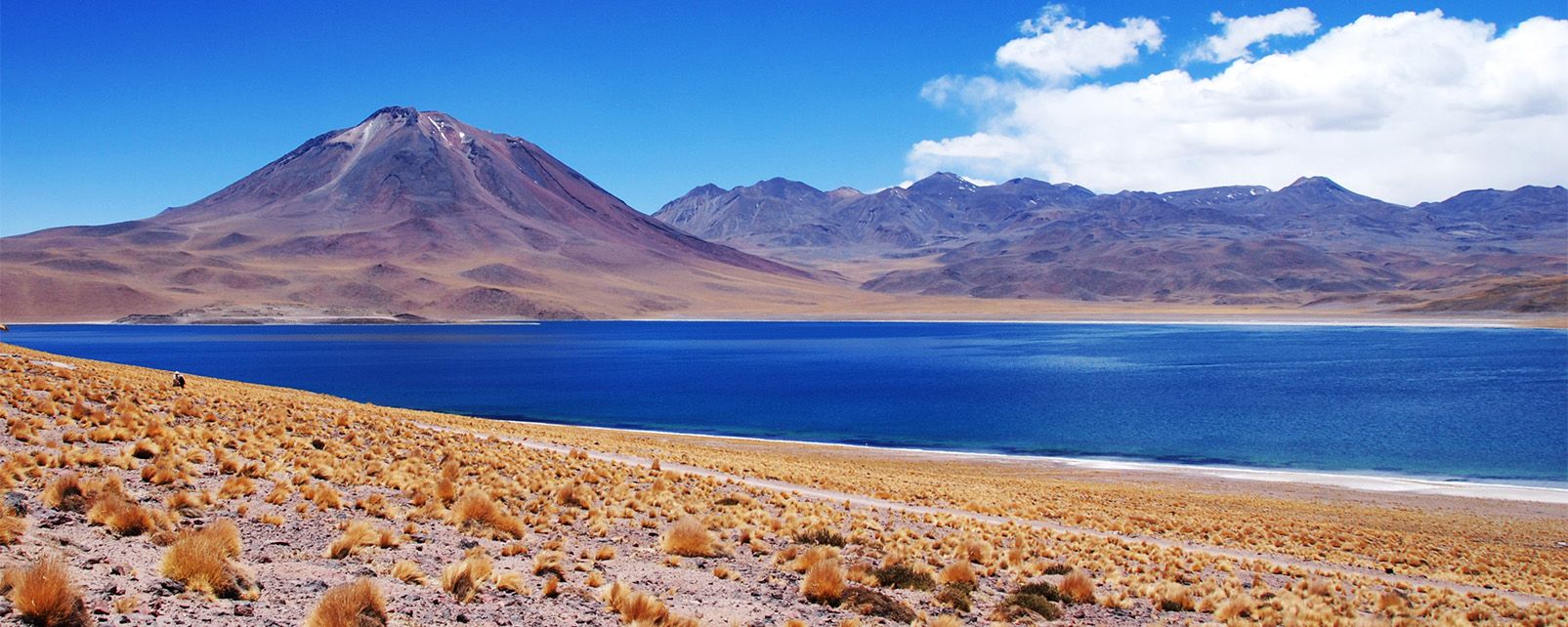 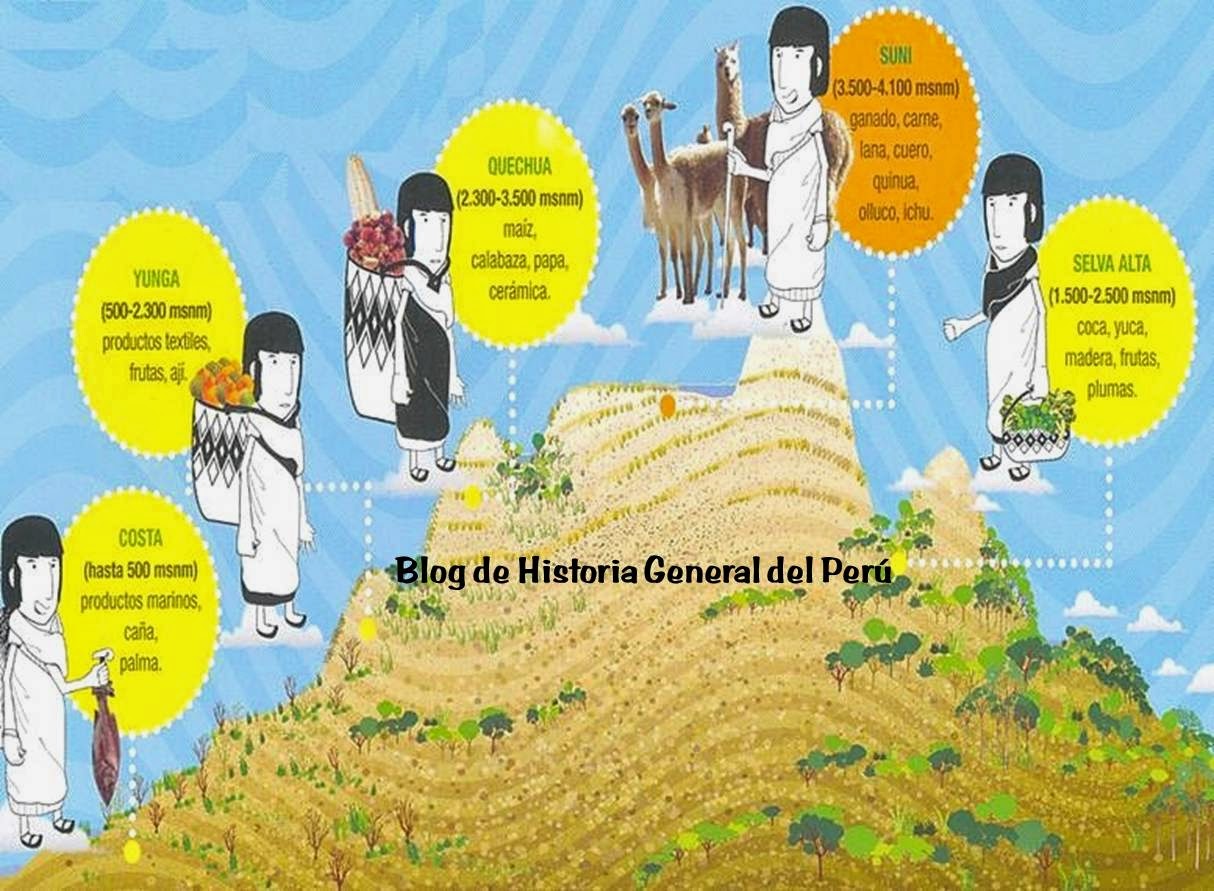 The Andes
Agricultural terraces. Andenes
Coca plant
Chicaloma, Yungas
Tiwanaku